УЧЕБА СПЕЦИАЛИСТОВ МЕДИЦИНСКИХ ОРГАНИЗАЦИЙ КАЛИНИНГРАДСКОЙ ОБЛАСТИ БЕРЕЖЛИВЫМ ТЕХНОЛОГИЯМ
Выездной цикл "Технологии бережливого производства в здравоохранении" Цикл проводит Институт НПР ФГБОУ ВО Тюменский ГМУ Минздрава России.
 3-8 июня 2019 года – на базе ГБУЗ «Городская больница № 3»
Задачи образовательной программы:
  совершенствование знаний и умений обучающихся по вопросам организации деятельности медицинских организаций на основе философии бережливого производства, 
 формирование у обучающихся навыков построения потока создания ценности, выявления потерь в работе медицинской организации, 
 работа с критериями новой модели медицинской организации,
  составление плана реализации проекта и публичной защиты реализуемых учебных проектов.
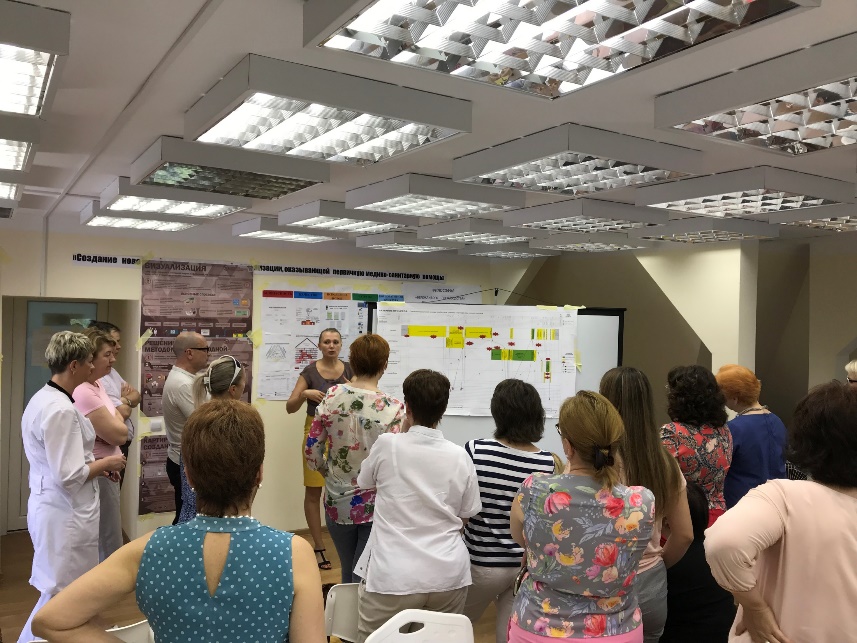 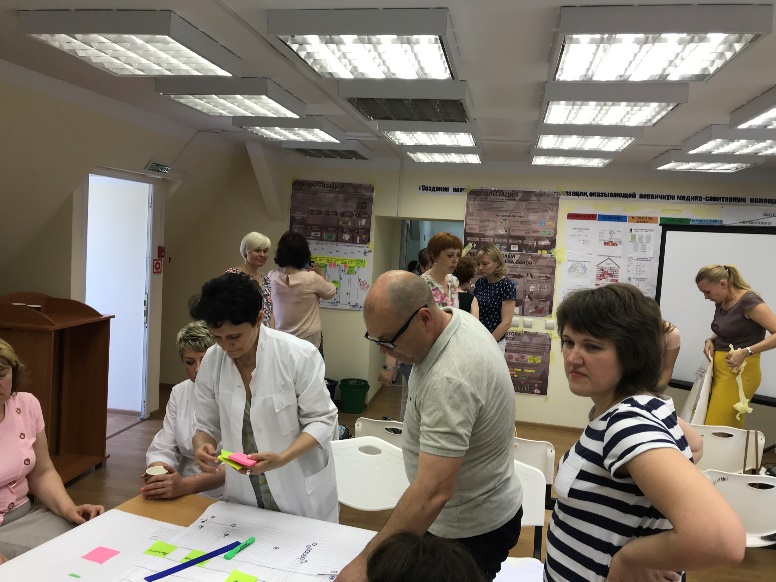 3-8 июня 2019 года – на базе ГБУЗ «Городская больница № 3»
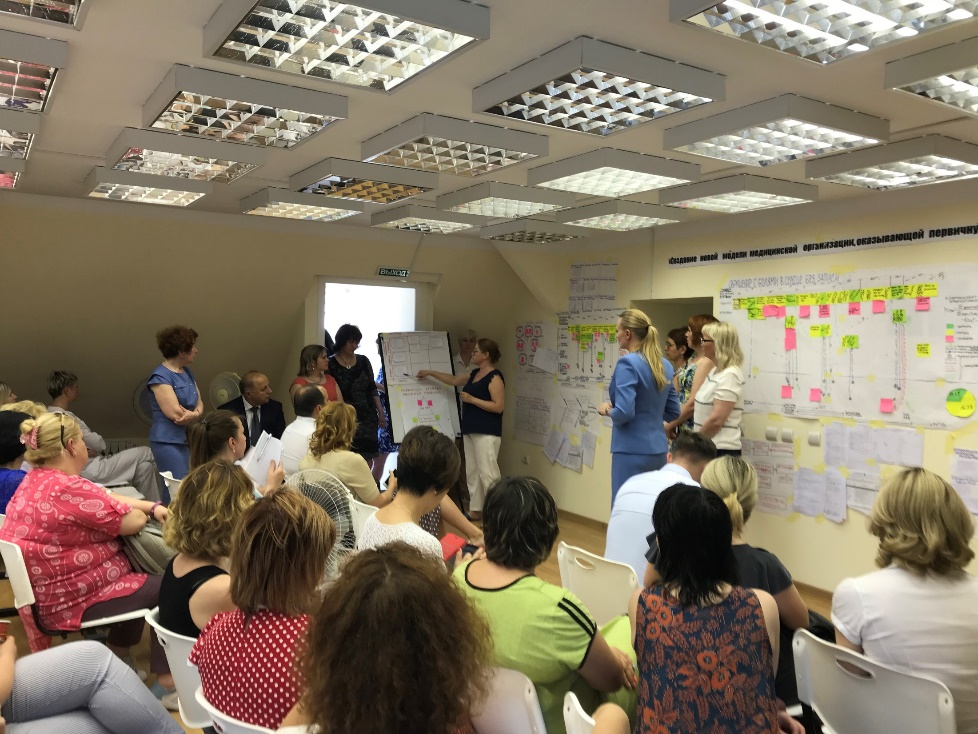 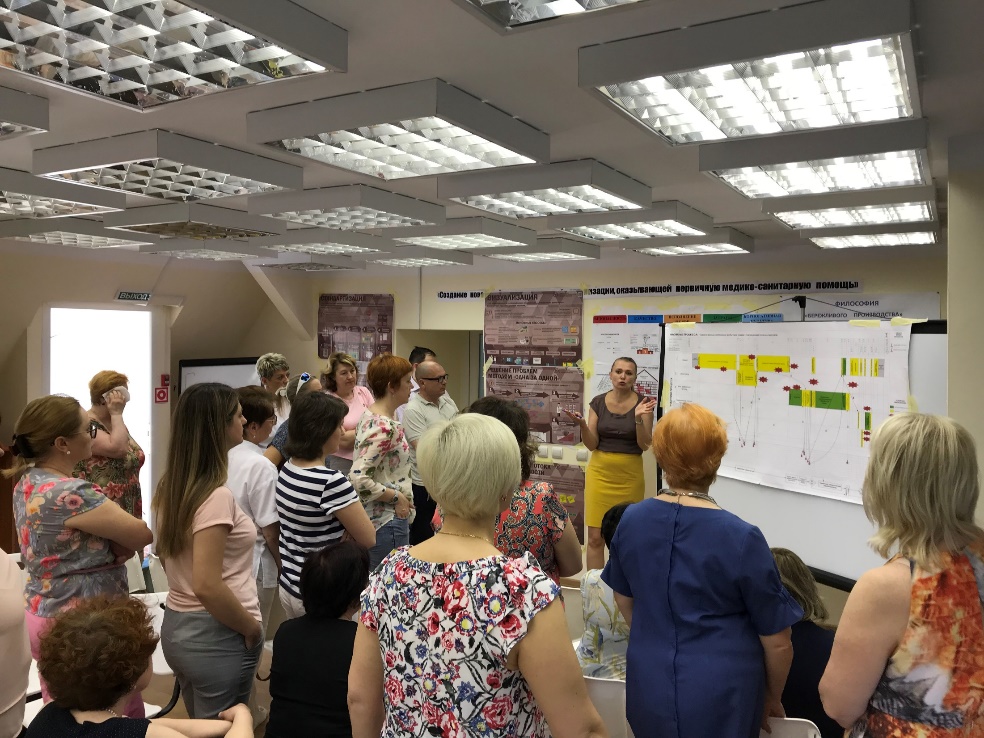 Выездной цикл «Организация рабочего пространства в медицине. Применение инструмента бережливого производства “5С”». 
Цикл проводит Учебно-методический центр по развитию бережливых технологий и здравоохранения ("Фабрика процессов") Кировского  ГМУ Минздрава России.

15-17 июля 2019 года – на базе ГБУЗ КО «Черняховская ЦРБ»
 Основы философии бережливого производства.

 Знакомство с инструментами и методами бережливого производства.

 Эффективное применение 5С.
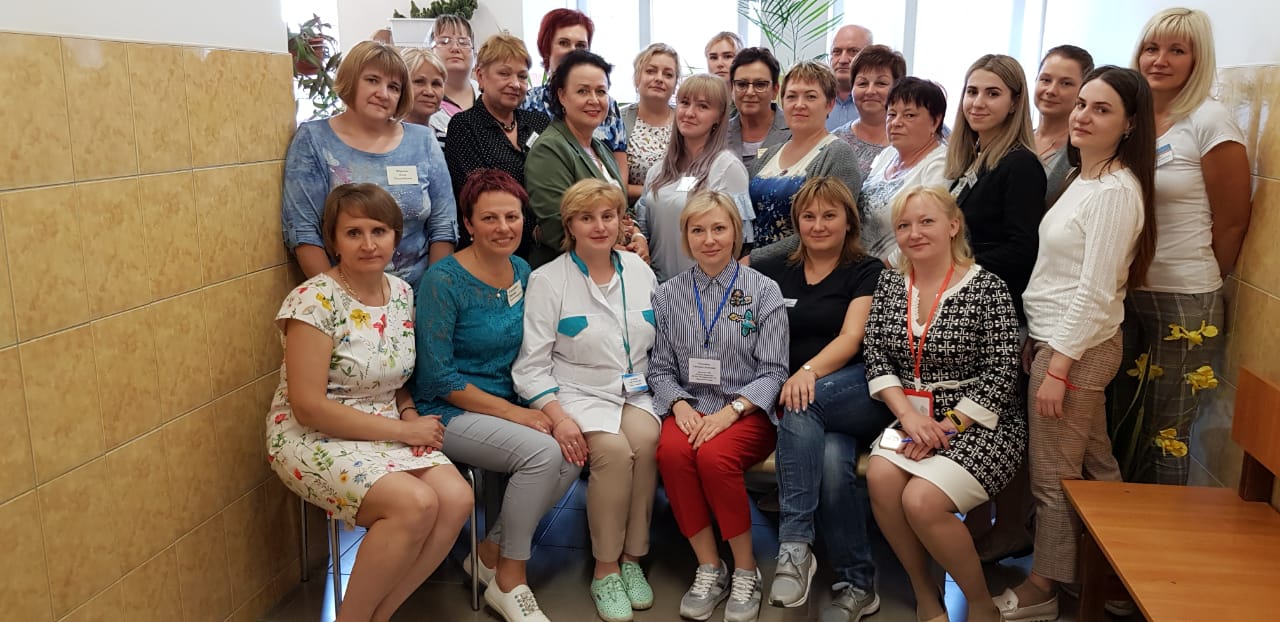 18-20 июля 2019 года – на базе
 ГБУЗ КО «Городская поликлиника № 2»
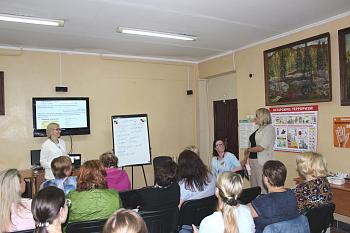 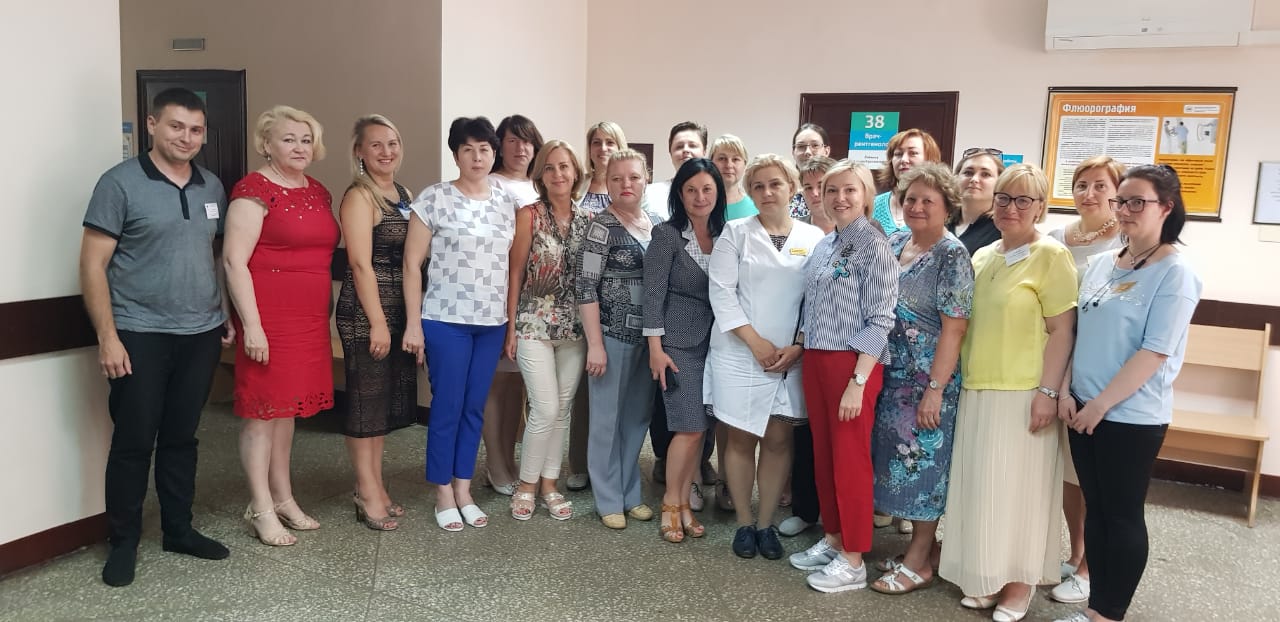 "Технологии бережливого производства в здравоохранении" 
Цикл проводит Институт НПР ФГБОУ ВО 
Тюменский ГМУ Минздрава России.
22- 27 июля 2019 года – на базе Западного филиала РАНХиГС
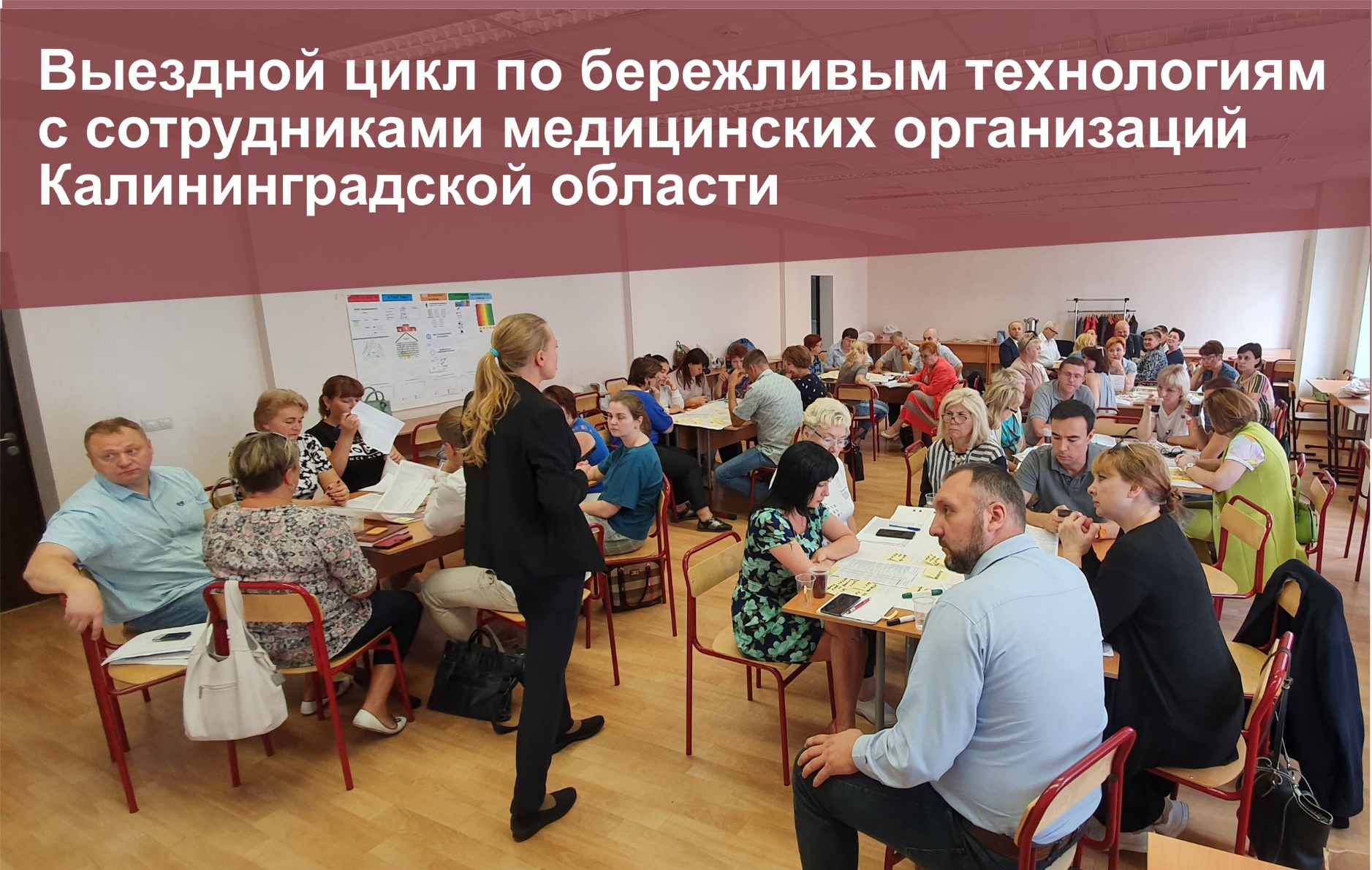 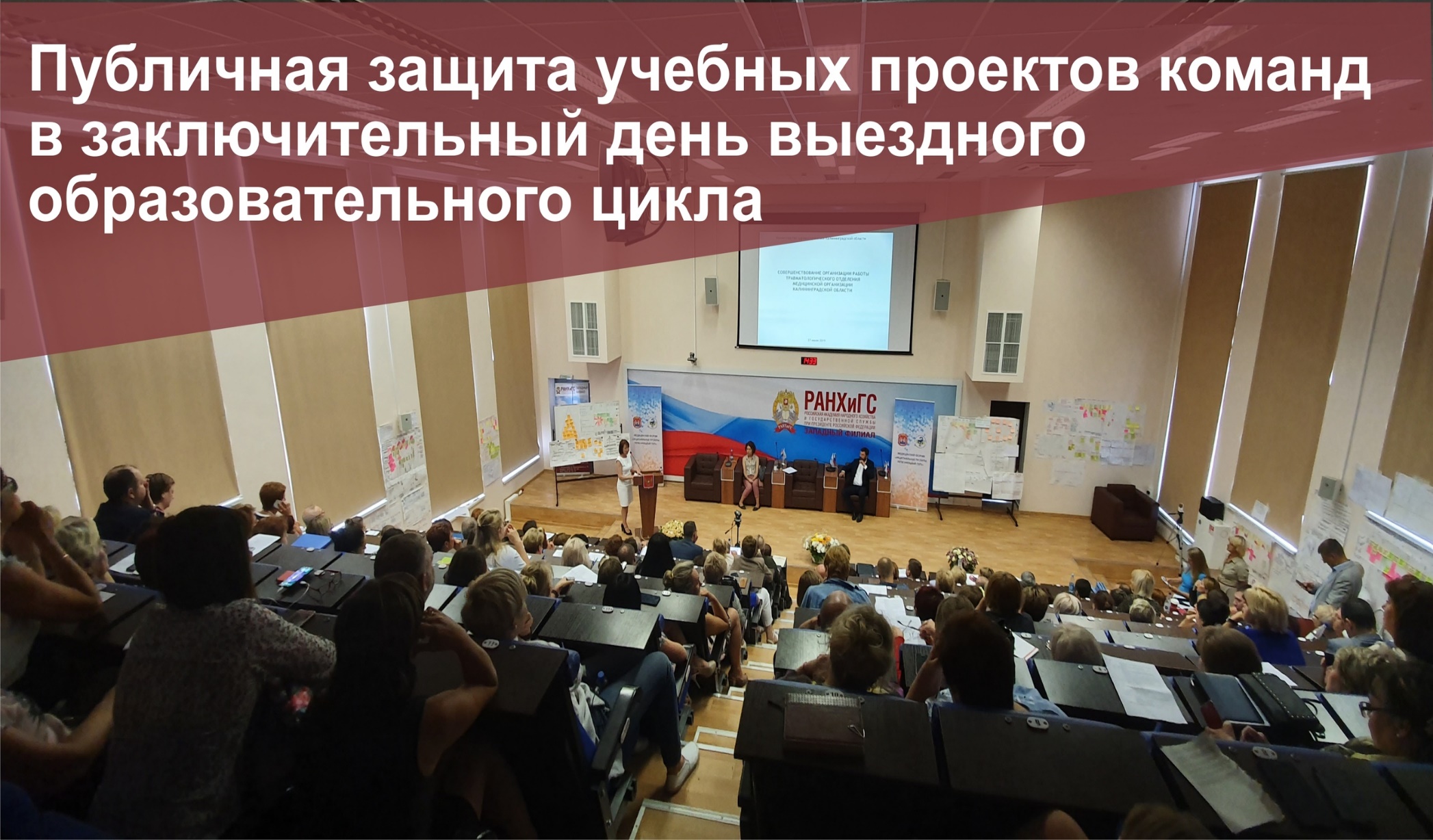 "Технологии бережливого производства в здравоохранении" 
Цикл проводит Институт НПР ФГБОУ ВО 
Тюменский ГМУ Минздрава России.
11- 16 ноября 2019 года – на базе
 ГБУЗ КО «Областная клиническая больница»
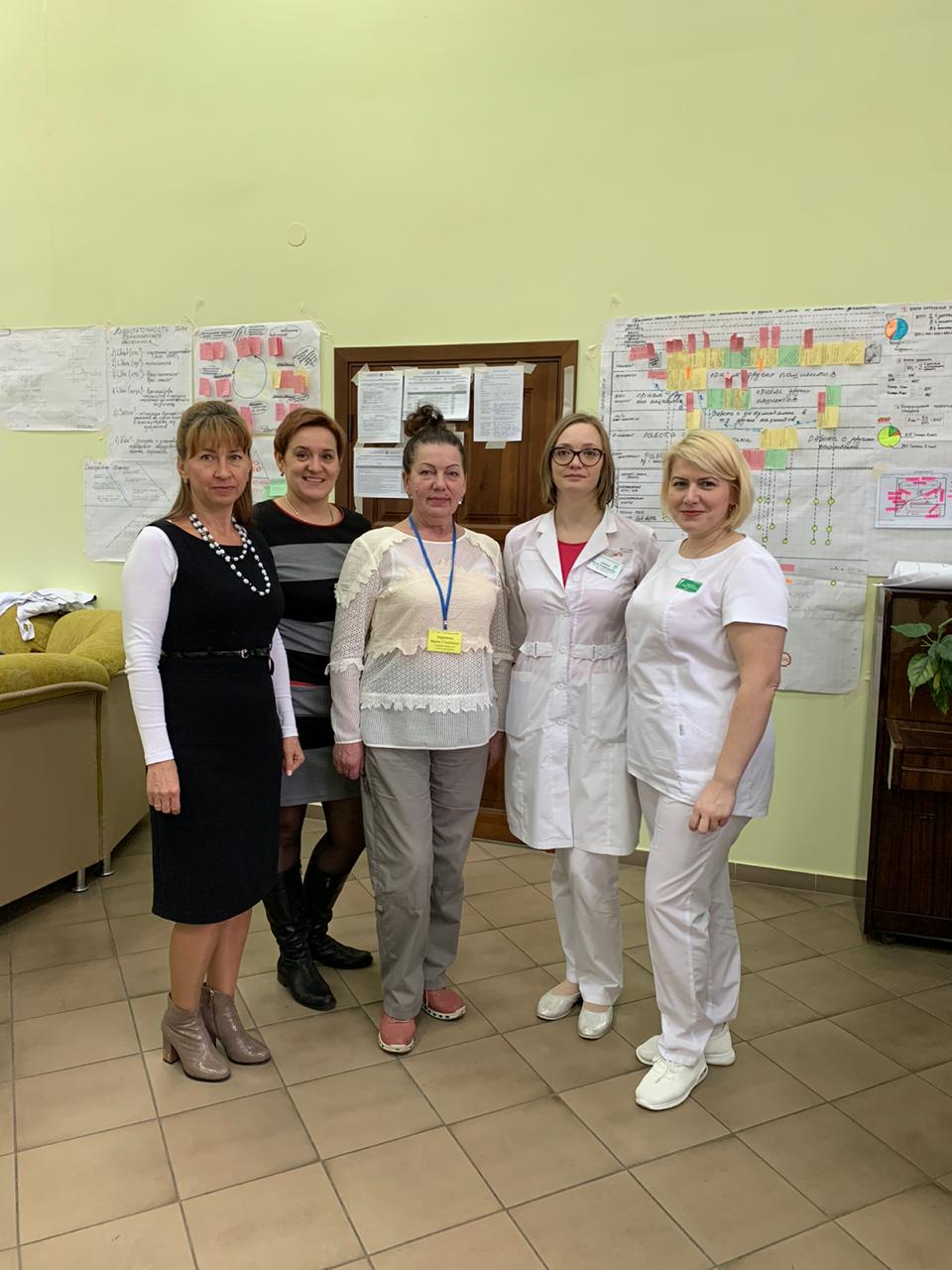 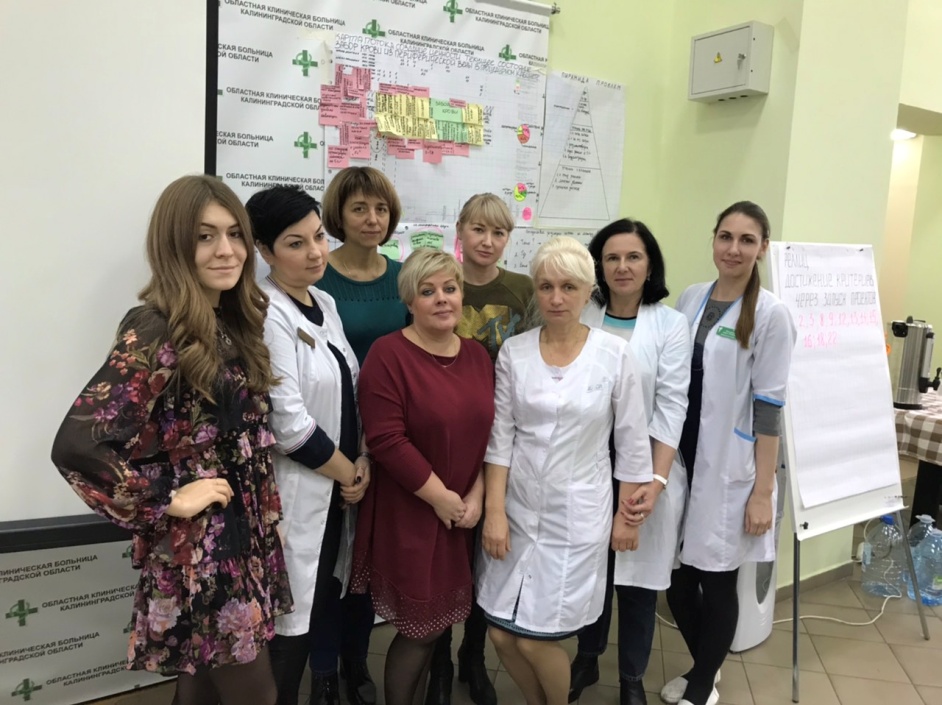 "Технологии бережливого производства в здравоохранении" 
Цикл проводит Институт НПР ФГБОУ ВО 
Тюменский ГМУ Минздрава России.
16  - 21 марта 2020 года - на  базе ГБУЗ 
« Центр специализированных видов медицинской помощи»
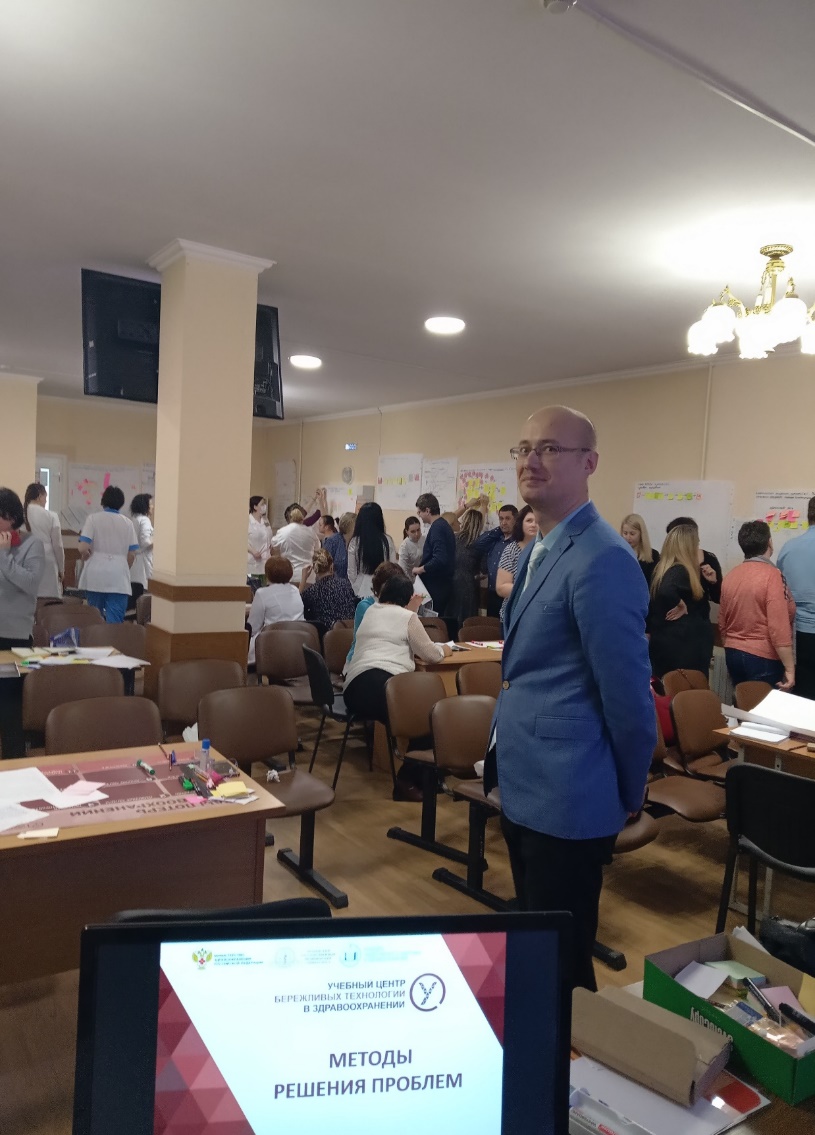 основы бережливого производства;

 инструменты анализа проблем и  инструменты внедрения улучшений; 

практические навыки оптимизации работы медицинской организации с помощью инструментов бережливого производства
16  - 21 марта 2020 года - на  базе ГБУЗ 
« Центр специализированных видов медицинской помощи»
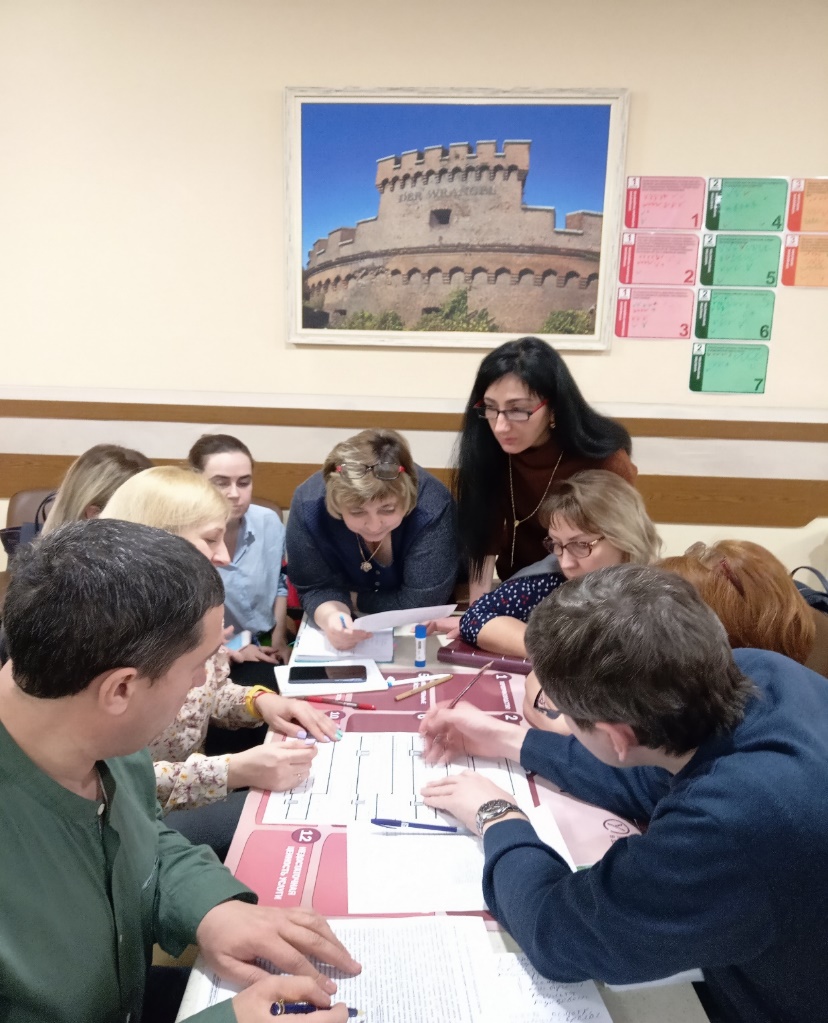 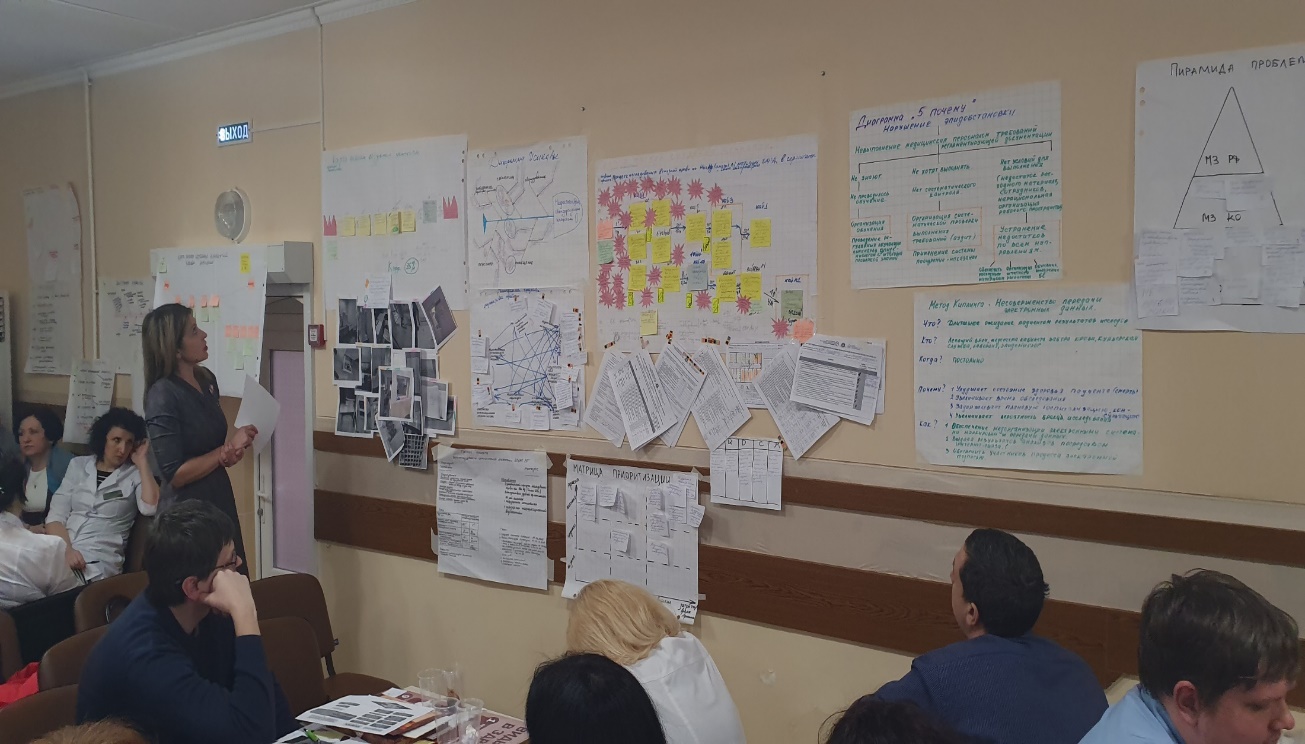 "Технологии бережливого производства в здравоохранении" 
Цикл проводит Институт НПР ФГБОУ ВО 
Тюменский ГМУ Минздрава России.
11  - 16 апреля 2022 года - на  базе ГКУЗ "Медицинский информационно-аналитический центр Калининградской области"
инструменты бережливого  
      производства;

ценности и потери;

критерии новой модели медицинской  организации;

  оперативное управление 
      процессами
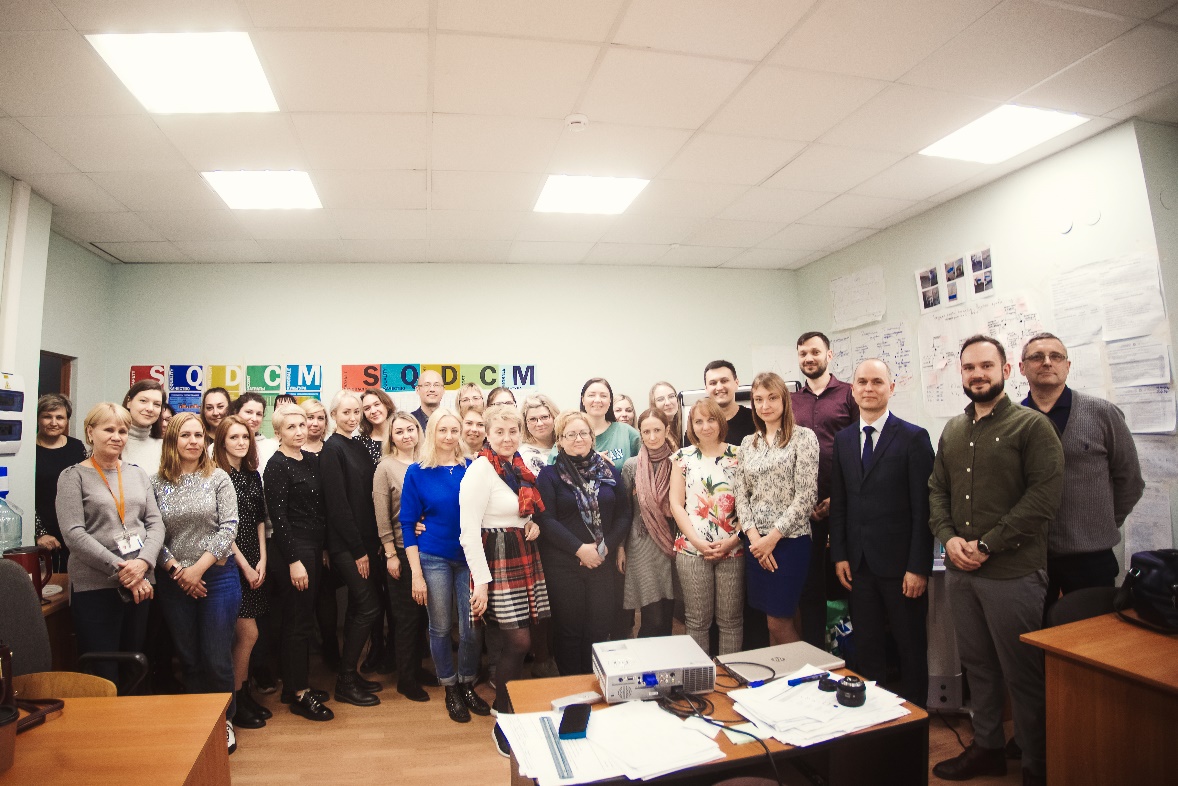 11  - 16 апреля 2022 года - на  базе ГКУЗ "Медицинский информационно-аналитический центр Калининградской области"
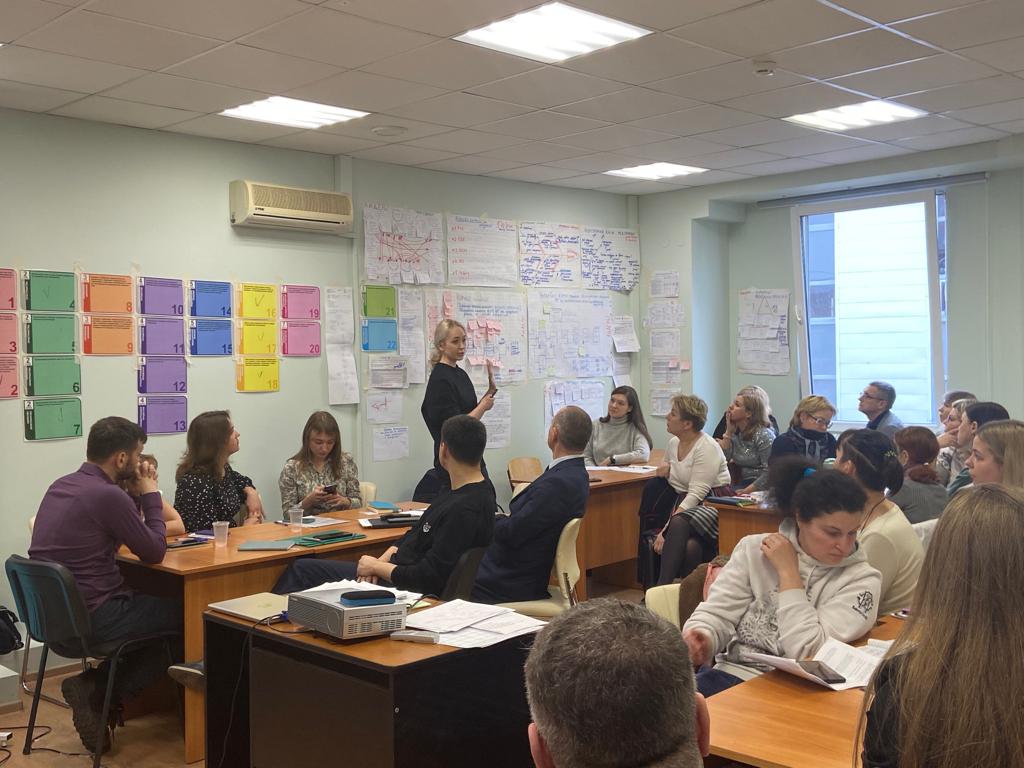 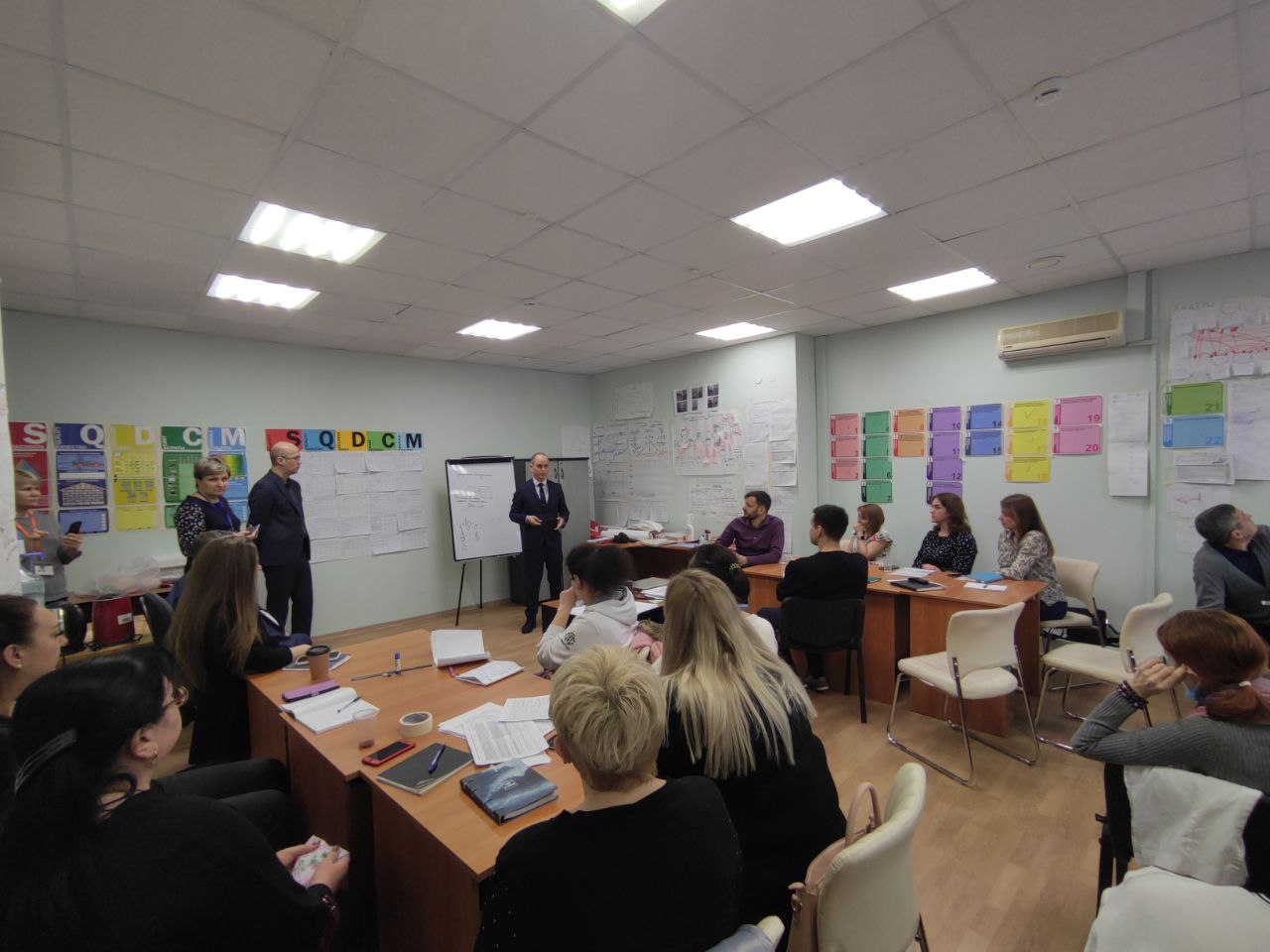